Power Generator
Christian Powell
Ingredients
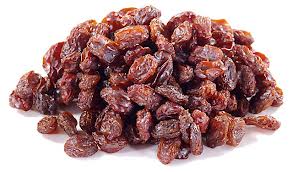 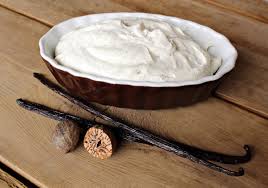 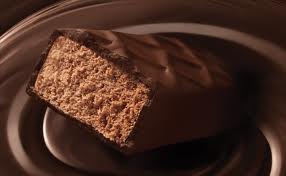 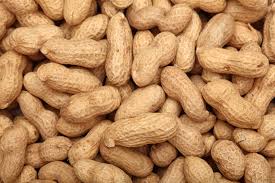 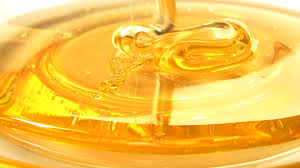 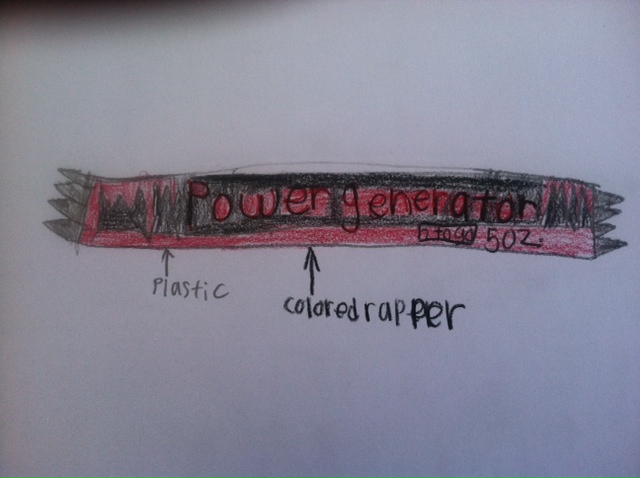 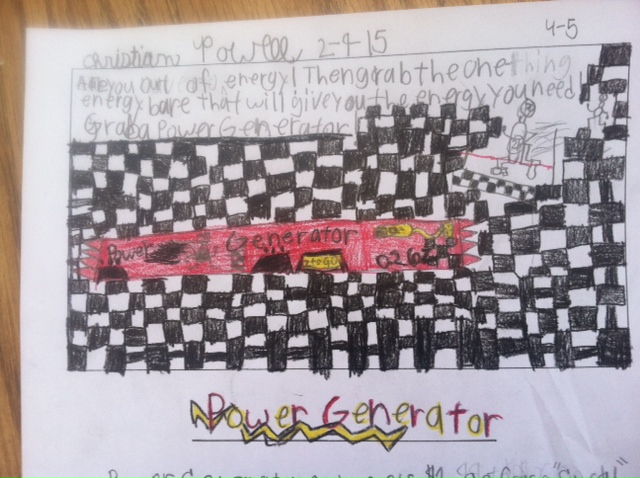